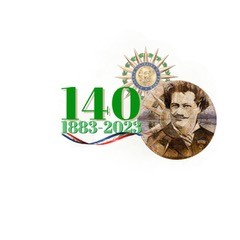 Dîner de Chasse 2023
25 novembre 2023
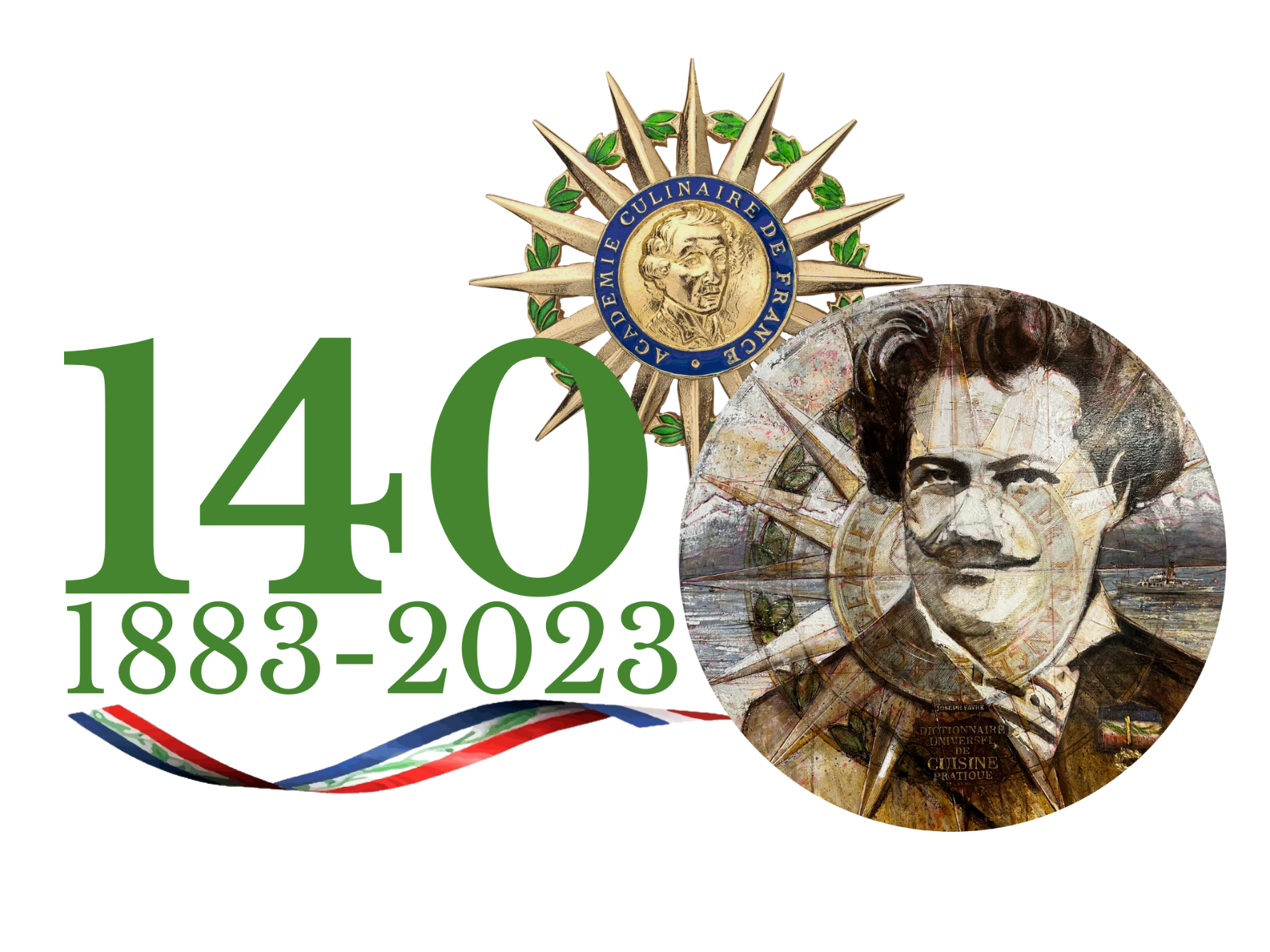 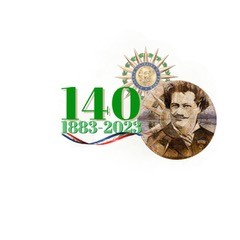 Partenaires Premium
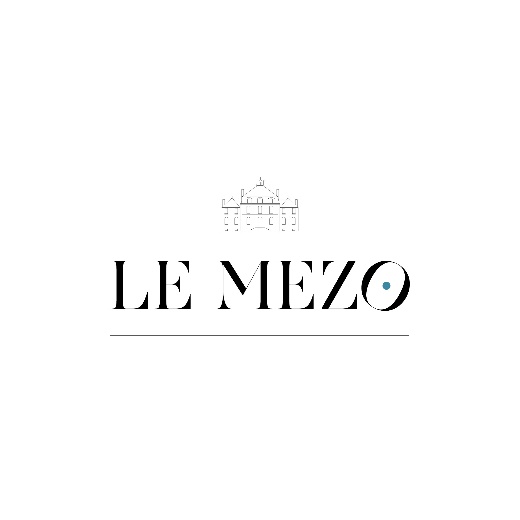 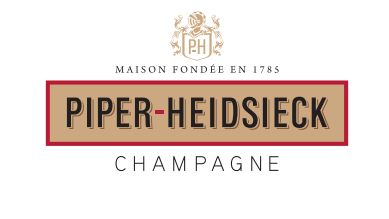 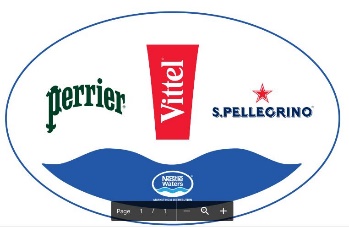 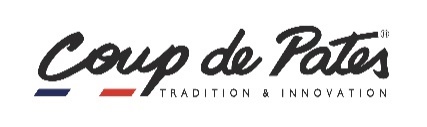 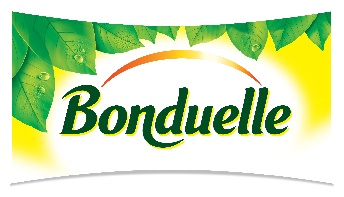 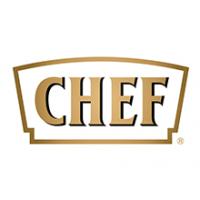 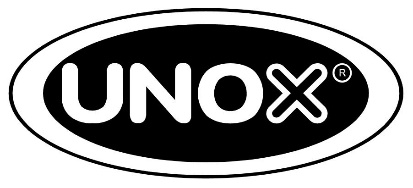 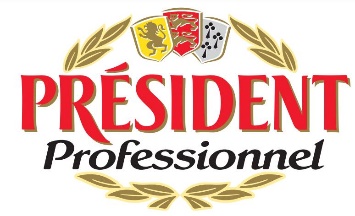 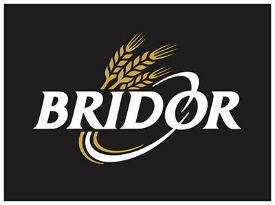 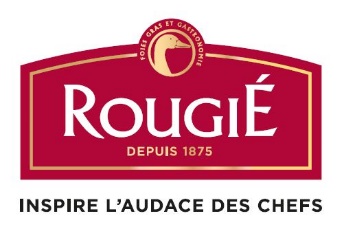 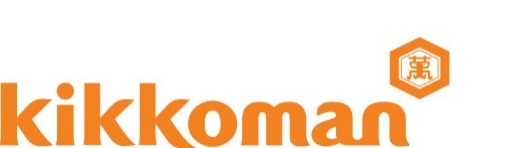 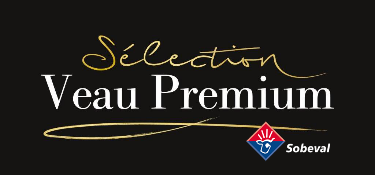 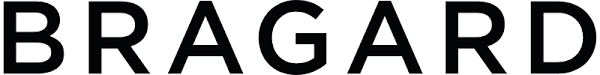 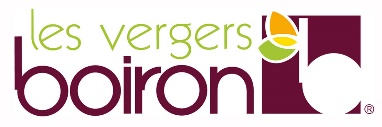 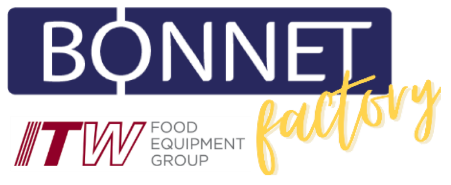 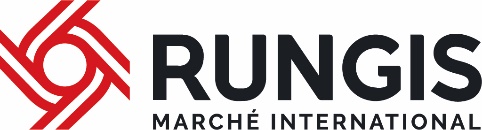 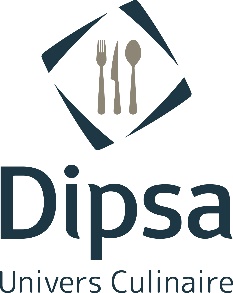 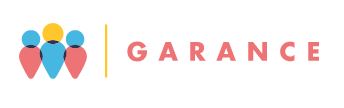 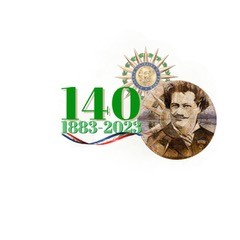 Partenaires Officiels
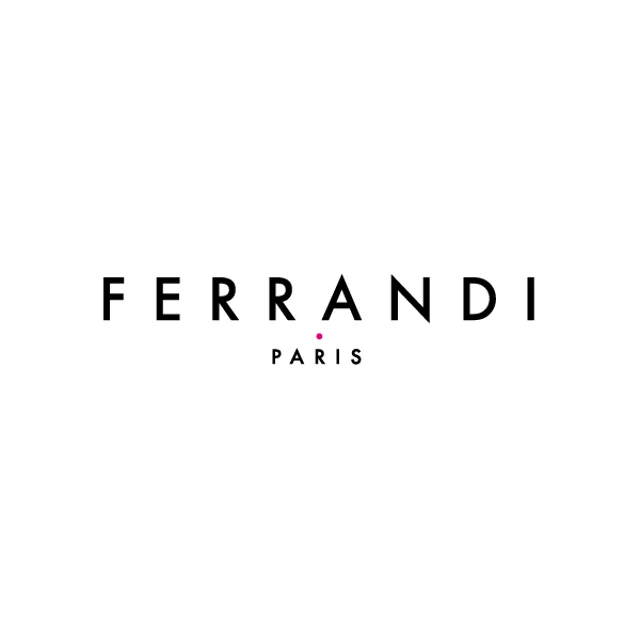 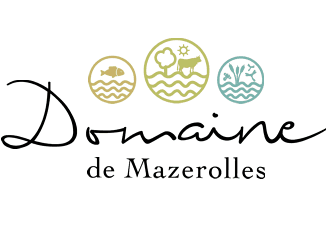 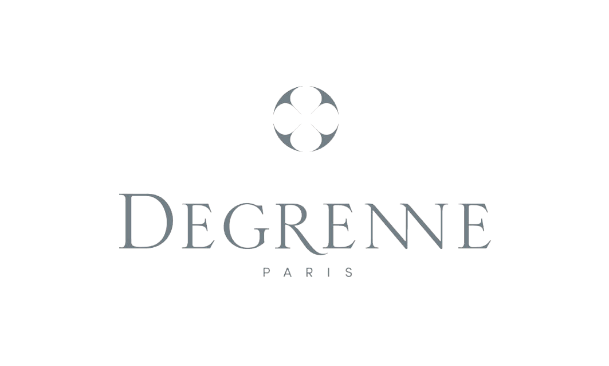 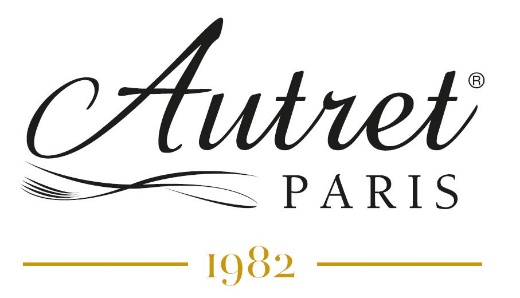 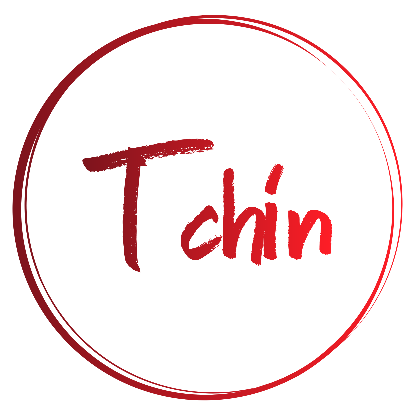 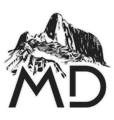 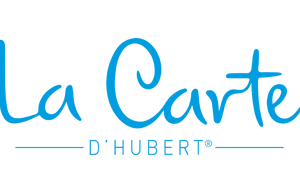 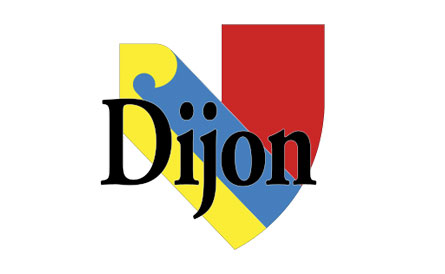 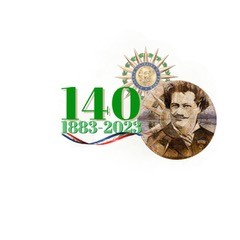 Partenaires en Présence
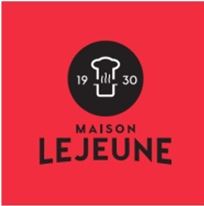 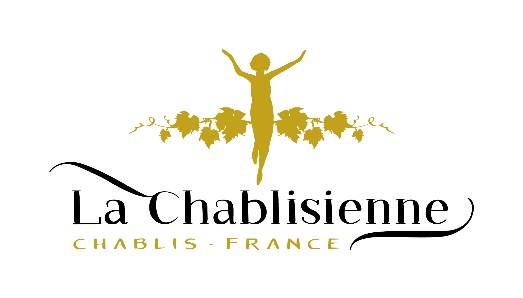 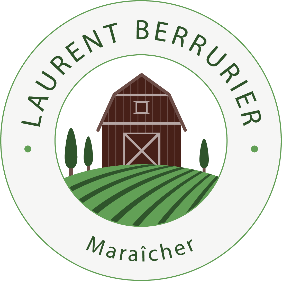 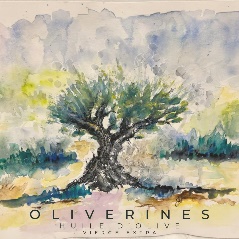 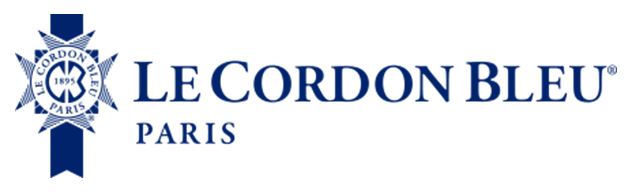 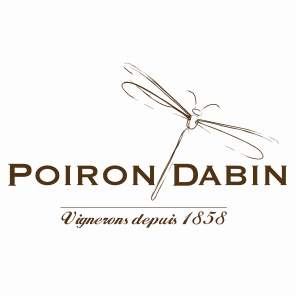 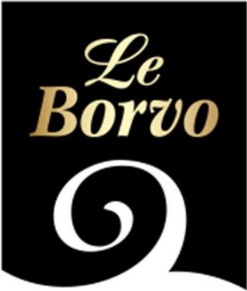 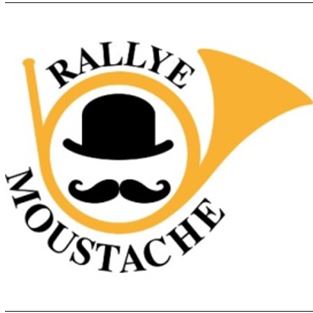 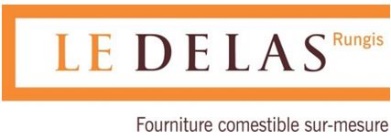 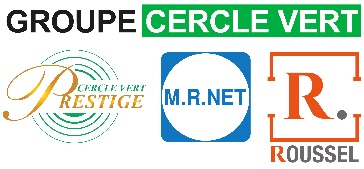 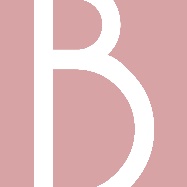 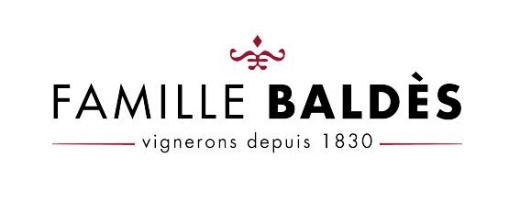 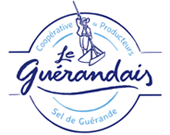 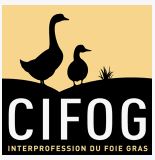 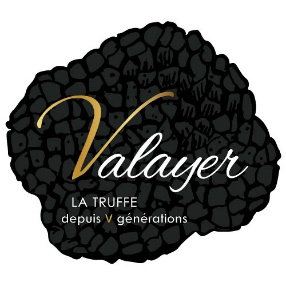 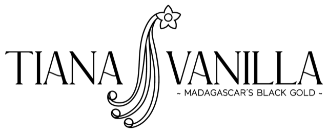 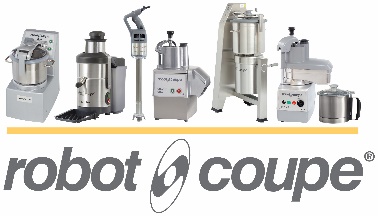 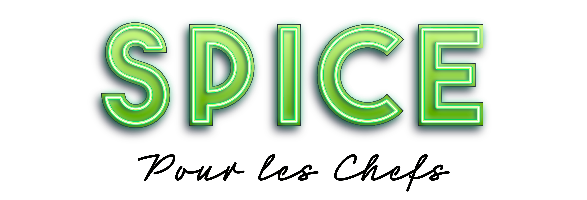 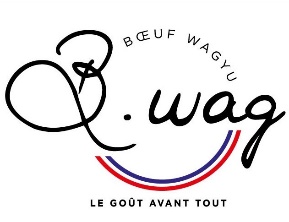 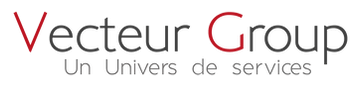 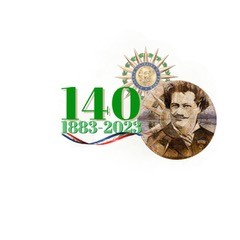 Partenaires de l’Evénement
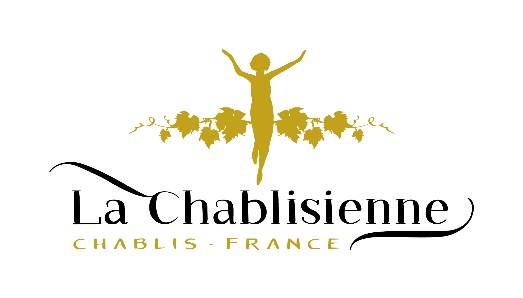 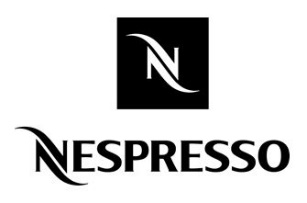 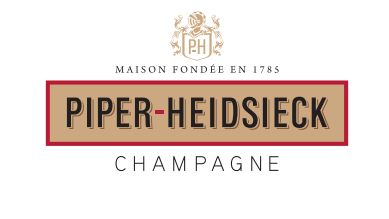 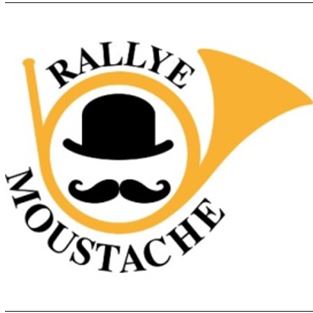 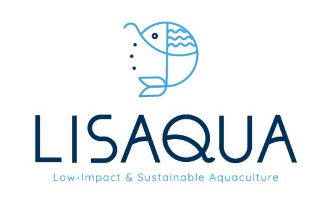 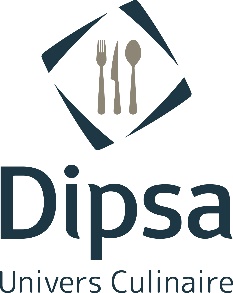 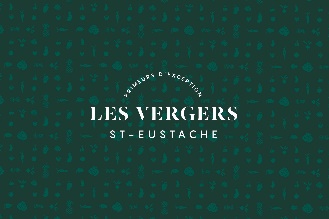 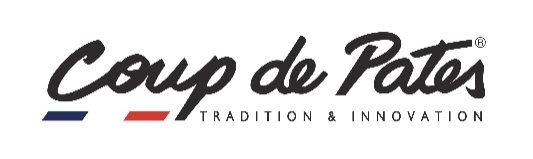 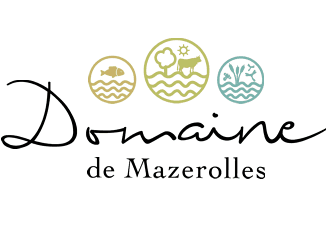 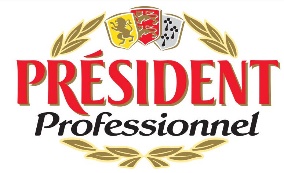 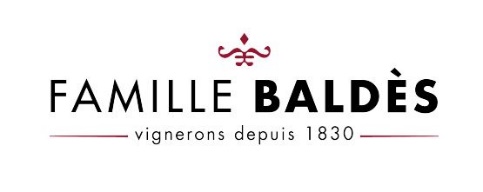 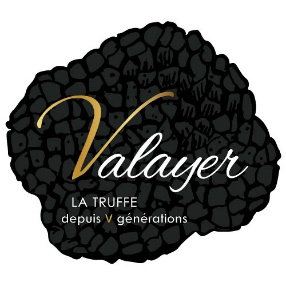 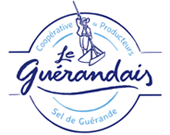 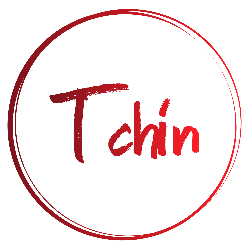 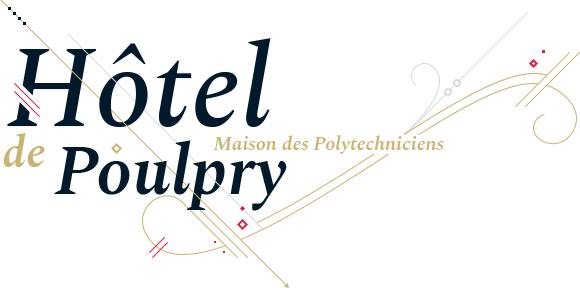 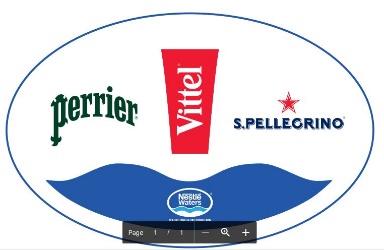 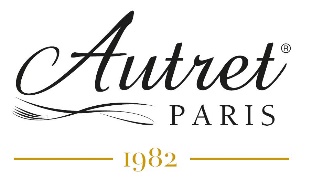 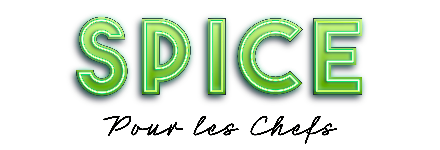 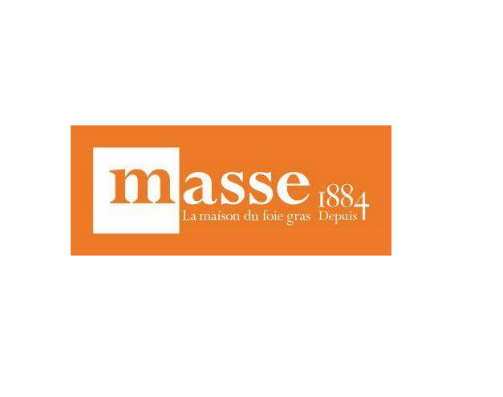 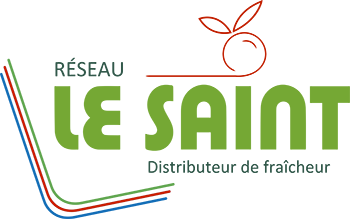 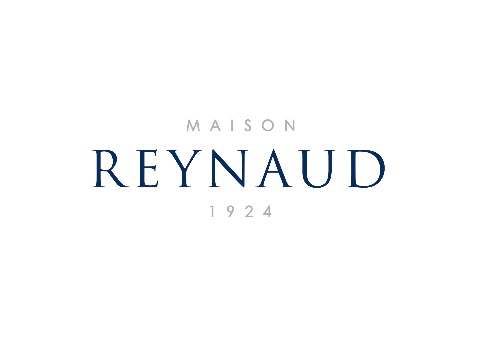 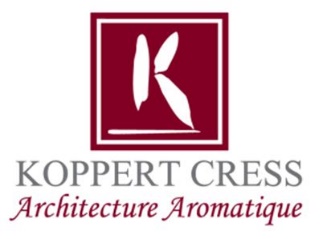 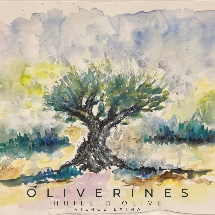 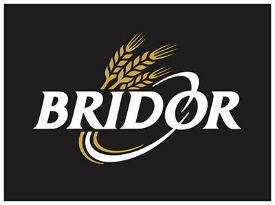 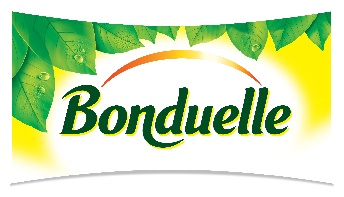 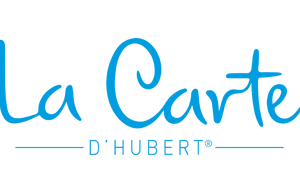 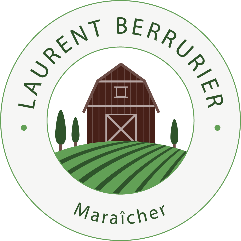 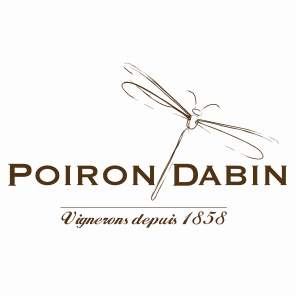 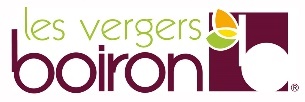 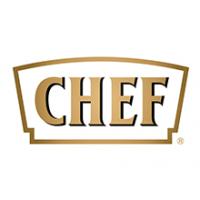 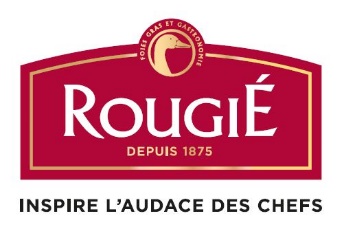 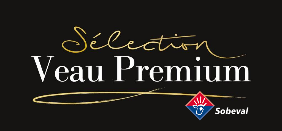 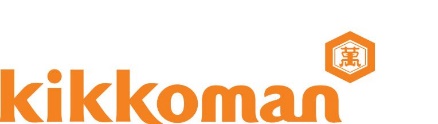 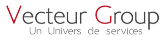